HERPES ZOSTER (ZONA)
EPİDEMİYOLOJİ: Daha önca infeksiyonu geçiren bireylerde VZV nin reaktivasyonudur. 
   İlk VZV infeksiyonundan sonra, virüs sinir ganglion hücrelerinde latent kalır. 
    Zona 10 yaş altında nadir, immunsüpresyonda sıktır.
 KLİNİK: Bir dermatom boyunca lokalize ağrı, hassasiyet, döküntüler  
    Döküntüler genelde ünilateraldir ve bölgesel LAP olaya eşlik eder 
    1/3 olguda primer dermatom dışında birkaç vesikül olabilir
    5. kafa çiftinin herhangi bir kolu tutulabilir, intraoral ve korneal lezyonlar olabilir. 
     7. kafa çiftinin tutulması ile fasial paralizi ve kulak kanalında vesikül gelişebilir.
TANI: HSV ile VZV birbirlerine çok benzer,
 kültür ile

 TEDAVİ: 
ACYCLOVİR önerilebilir,
 visseral yayılımda önleyici
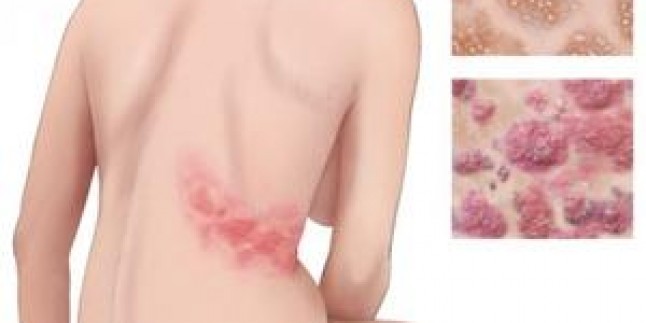 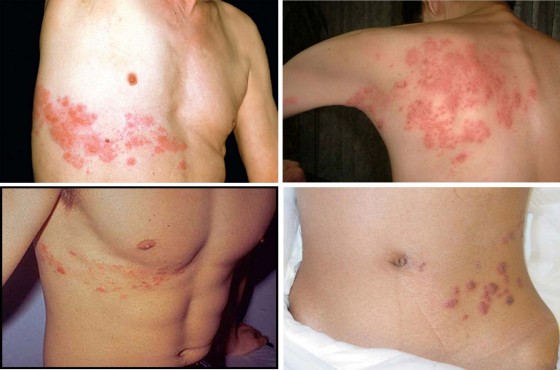 KONJENİTAL VARİCELLA
Düşük doğum tartısı, kortikal atrofi, konvulsiyon, zeka geriliği, korioretinit, mikrosefali, intrakranial kalsifikasyon ve gövde ekstremitelerde sikatrisyel lezyonlar
 Suçiçeği olan annenin ( doğumdan 5 gün önce veya sonrası ) çocuğunda % 15-20 VARİCELLA SENDROMU olur. Mortalite %20-30 dur. Bu yenidoğanlarda transplasental antikor eksikliği gözlenir.
 TANI: Hafif lökositoz. 
           Veziküllerde PMN mevcut
           Sitolojik olarak intranüklear inklüzyonlar, dev 
               hücresi ve herpes virüs partikülüne rastlanır
 Akut ve konvelasan antikorlar ile hastalık verifiye edilir.
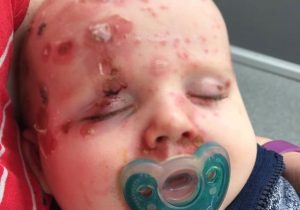 GRUP A HEMOLİTİK STREPTEKOK
ETY: Gram + zincir yapan koklar.
 Kanlı agarda hemoliz yapanlara; Beta-hemolitik,    
         parsiyel hemoliz yapanlara; Alfa-hemolitik, 
          hiç hemoliz yapmayanlara; Gamma-hemolitik 
                                                      streptekoklar
   C=KARBONHİDRAT tabakasına göre LANCEFİELD gruplandırması yapılabilir. A-H ve K-T

   Grup A streptekoklar Bacitracin’e duyarlı. 
   A grup streptekoklar M proteinlerine göre 75 tipi var
   Streptekoklar; toksin, kızı yapan  eritrojenik toksin, enzim, hemolizin salgılar
GRUP A HEMOLİTİK STREPTEKOK
PATOLOJİ:
   Lokal lezyonlarda hiperemi, ödem ve nötrofil infiltrasyonundan ibaret enflamasyon.
   Kızılda; lenfoid hiperplazi, bazı olgularda AGN bulguları, koriumda hiperemi, ödem, nötrofil infiltrasyonu
    EPİDEMİYOLOJİ: Streptekoklara herkes duyarlı, ancak enfeksiyon yaşa göre klinik özellik gösterir  
     6-12 yaş en sık
     Kışın ve baharın erken dönemlerinde artar 
     Burun, boğaz, kulak ve deri akıntılarında bulunur   
    Damlacık infeksiyonu ile bulaşır. 
    Enfekte süt, dondurma ve yumurta bazen gıda ile bulaşan epidemilere yol açar
Farenjit/Tonsillit’de  Etkenler
Virüs                               %
	
Rhinovirüs		     20 
Coronavirus                          >5
Adenovirüs  3,4,7, 9, 14,21     5 
H.simpleks  1-2	                     6
Parainfluenza  1-4	      5 
Influenza A ve B	                    2
Coxackie A 2,4,6,8,10          <1
 EBV	                                 <1 	
CMV			    <1	
HIV			    <1
Bakteri                         %	
GAS                                15-20
C grubu streptokok        5-10 N.gonorrhoeae	              < 1 C.diphteria	              < 1 Arcanobacterium            < 1 haemolyticum	         
Yersinia                             <1 T.pallidum                        < 1 

Diğerleri		
M.pneumonia	              <1 C.pneumonia	                ?
KIZIL
KD: 1-7 gün
        Ateş
        Boğaz, karın ve baş ağrısı, 
        Kusma, titreme, halsizlik
        12-28 saat sonra döküntü başlar.
ATEŞ: 39,5 derece, tedavisiz 5-6 gün sonra düşer 
          Penisilin tedavisinden 24 saat sonra ateş düşer

ENAMTEN: Tonsiller, farenks, dil, sert damak; 
                      ödematoz, eksüda ile kaplanır
    Ağır olgularda membranöz ülseratif tonsillit
    Dilin özel görünümü; 1-4 günlerde beyaz çilek, 
                                  4. günden sonra kırmızı çilek
KIZIL
EKZANTEM:
      24 saat içinde yaygınlaşır
      Yüz yaygın hiperemik, dudak etrafı soluk
      Kıvrımlarda kırmızı renkte çizgilenme (Pastria)
      Döküntü ağır ise vesiküler lezyonlar olaya katılır
      Lamellöz soyulma görülür (2-3. hafta)
     --Cerrahi kızıl.
     --Streptekok septisemisi.
     --Deri infeksiyonları.
 TANI: 
     Tipik klinik özellikler.
      Etkenin izolasyonu
      Serolojik testler ( streploenzim ), ASO
      Diğer, lökositoz, PMN hakimiyeti, eosinofili %5-10
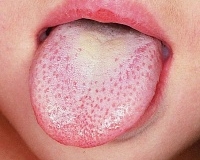 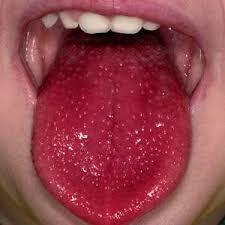 GAS Farenjit/Tonsillit’inde Tedavi
GAS Farenjit/Tonsillit’inde PENİSİLİN ilk seçilecek ilaç 

  ‘Penisiline dirençli GAS henüz bildirilmemiştir’

GAS’ların penisiline karşı MIC değerleri son 80 senede değişmedi (Kaplan EL ve ark. Pediatr Infect Dis J. 1999:18:1069-72)
Bakteriyal eradikasyon için Penisilin tedavisi en az 10 gün olmalı
Bakteriyel eradikasyonda ‘Tek doz Benzathine Penisilin’  İM  etkili
GAS Farenjit/Tonsillit’inde Tedavi
Penisilin V   oral           3-4 doz               10 gün
               
               <27 kg                     125 mg/doz
               > 27 kg ve erişkin    250 mg/doz

Benzatin Penisillin G        IM	             tek doz

              <27 kg                                  600.000 U
	    >27 kg ve erişkin              1.200.000 U
GAS Tedavisinde  Alternatif  İlaçlar
Penisiline duyarlılık;  Eritromisin
Çocuklar        40 –50 mg/kg/gün  3 -4 doz  10 gün
Büyük çocuk ve erişkin 1gr/gün    3-4 doz  10 gün

Amoksilin ve Ampisilin; Penisiline üstünlüğü yok
            < 15 kg      125 mg/doz     3 doz      10 gün
             > 15 kg     250 mg/doz     3 doz      10 gün

Penisilin ile klinik ve bakteriyolojik düzelme olmazsa;  
    Klindamisin      20 mg/kg/gün   3 doz     10 gün
    Penisilin 10 gün + Rifampisin 4 gün
KIZIL KOMPLİKASYONLARI
ERKEN: İlk haftada
   Servikal adenit, otitis media, sinüzit, bronkopnömoni, 
   nadiren mastoidit, sepsis, osteomyelit.
GEÇ: 1-3 hafta sonra ; ARA ( % 3 eksüdatif farenjit sonra
    AGN; A grubu hemolitiklerin 12,4 ve 49 tip nefritojenik
TEDAVİ: 10 gün Penisilin; 
                           Eritromisin  
                           Klindamisin veya Sefalosporin
    Sepsis, erizipel, kemik infeksiyonu; İV tedavi
    İmpetigo: Lokal bacitrasin. 
    Boğaz ağrısı için aspirin veya asetaminofen, 
    Yatak istirahati, 
    Sıvı  ve düzenli beslenme
KIZIL
KORUYUCU TEDAVİ
  Penisilin tedavisinden 48 saat sonra bulaşıcı değildir.
  Profilaksi 
      Ev içi infeksiyon.
      Okul epidemileri.
      Ailede ARA anamnezi
      Etkene maruz kalan bireyde araya giren bir 
       infeksiyonun varlığı
 Etkenin nefritojenik olduğunu gösteren belirtiler var ise
DERİ LEZYONLARI OLAN ÇOCUĞA YAKLAŞIM;
1-Lezyona ait öykü:
         *Başlangıç süresi.
         *İlk görüldüğü bölge.
         *Dağılımı,seyri,belirme ve kaybolma
           dönemleri.
         *Kaşıntı,yanma,parestezi ve ağrı
2-Geçirdiği döküntülü hastalıklar
3-Aşılar.
4-Ailede ekzema, astma, saman nezlesi öyküsü
5-Doğum tartısı,anne sütü ile beslenme
DERİ LEZYONLARI OLAN ÇOCUĞA YAKLAŞIM
6-Aile,kardeş,komşu ve okula ait bilgiler.
7-Uyaran etkenler:Uv,ısı,gıda,ilaç,infeksiyon.
8-Sistemik bulgular:
        *Ateş
        *Tonsillit
        *Artralji
        *Gelişme bozukluğu
        *Terleme bozukluğu
        *Adenomegali
        *Hepatosplenomegali
        *Sarılık
DERİ LEZYONLARI OLAN ÇOCUĞA YAKLAŞIM
9-Fizik Muayene
          *Lezyonun şekli,boyutu,rengi.
          *Lezyonun palpasyonu.
          *Yerleşim bölgeleri.
          *Özel bulgular (Koebner fenomeni gibi)